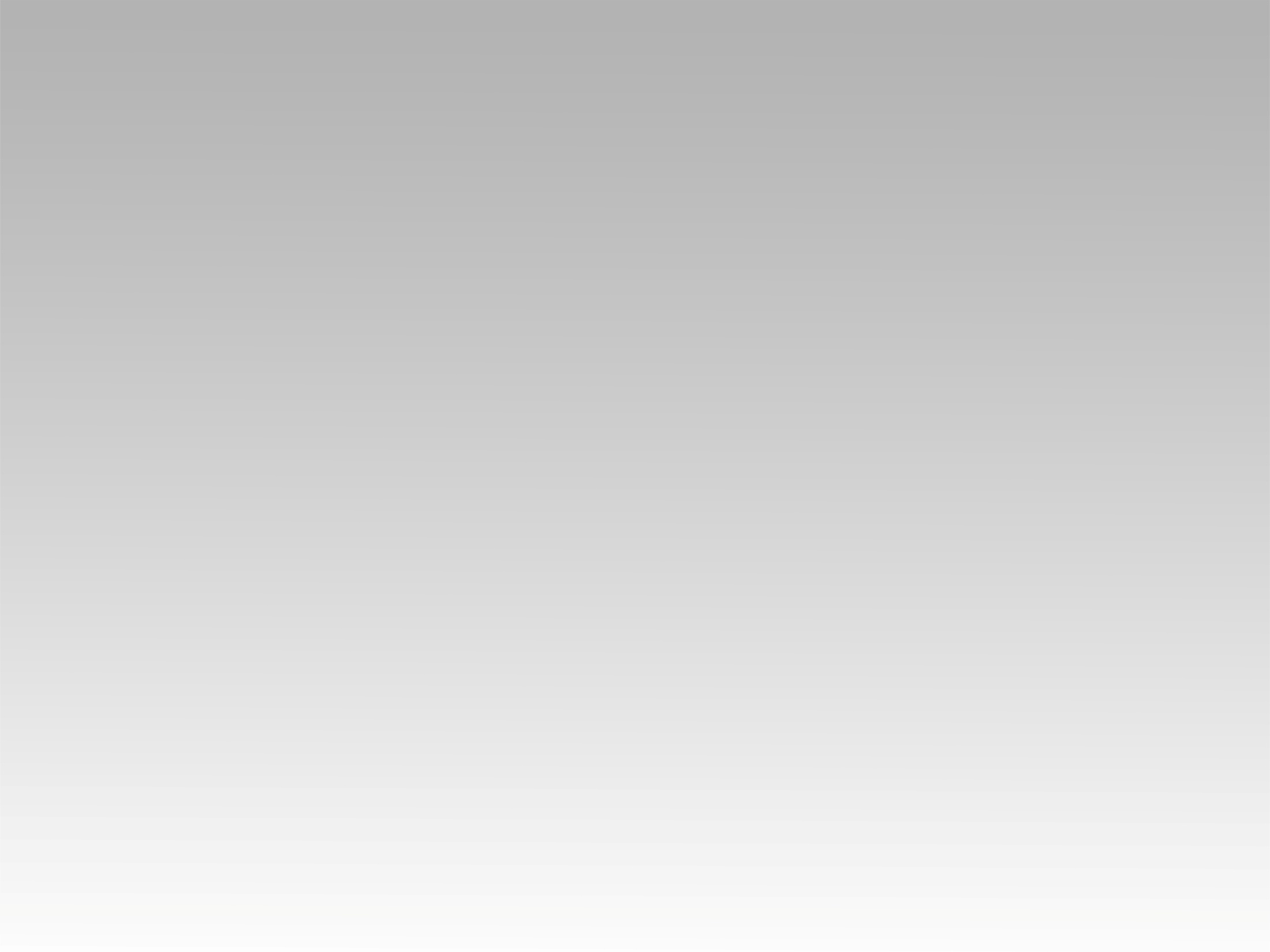 تـرنيــمة
قـام حقـاً قـام
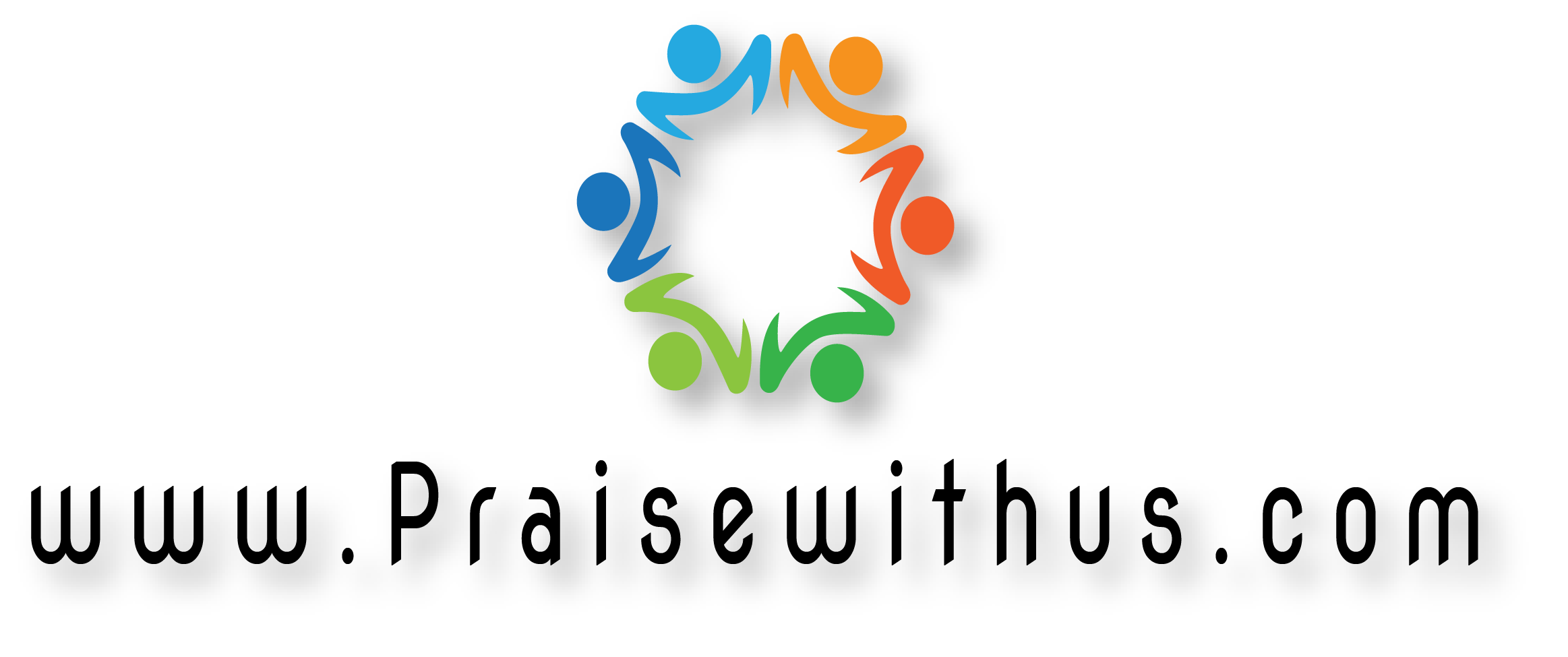 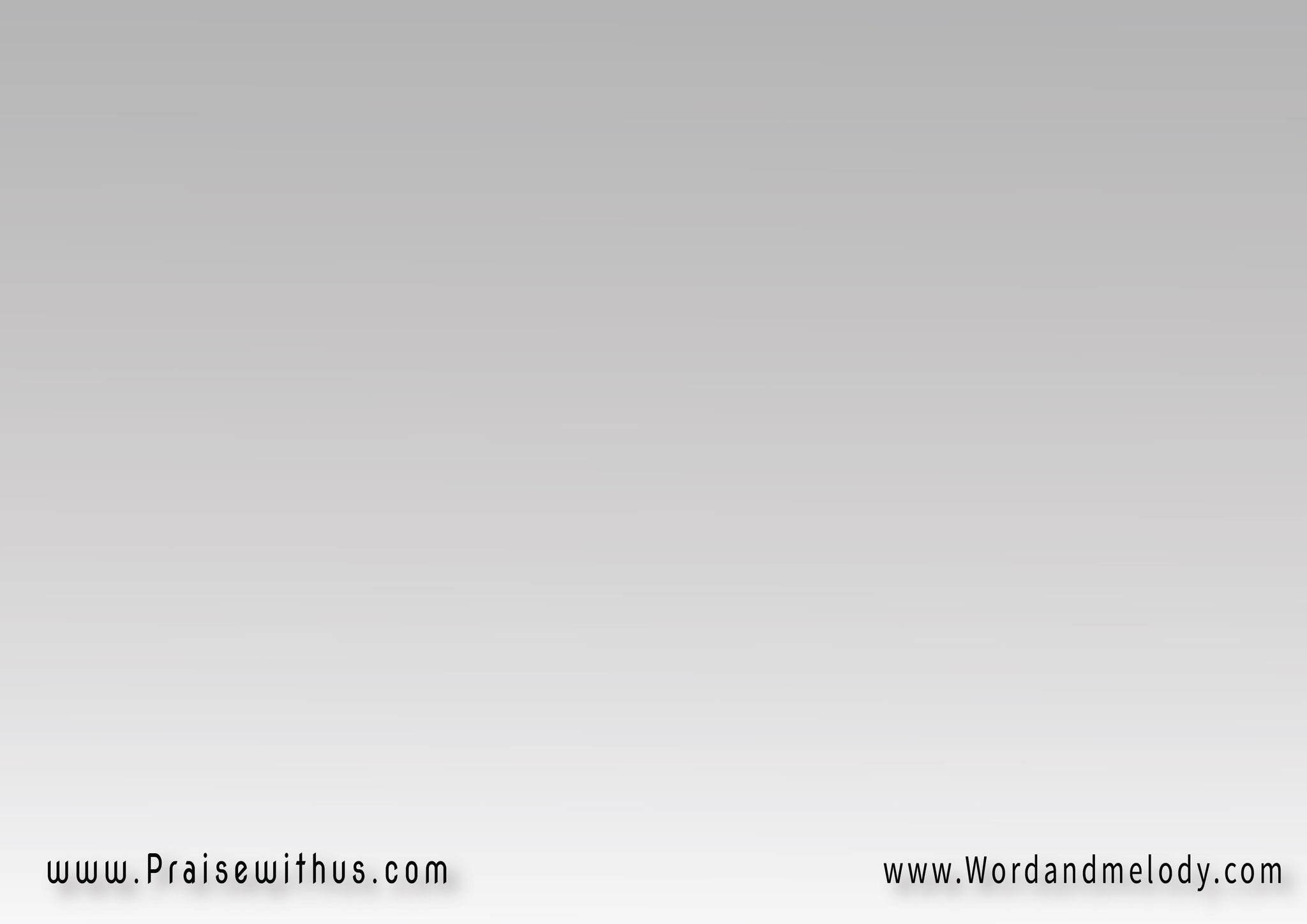 قام حقا قام رئيس السلام 
هللويا هللويا الرب قاممريم قد ذهبت فجر الاحد 
بأطياب وحنوط للجسد
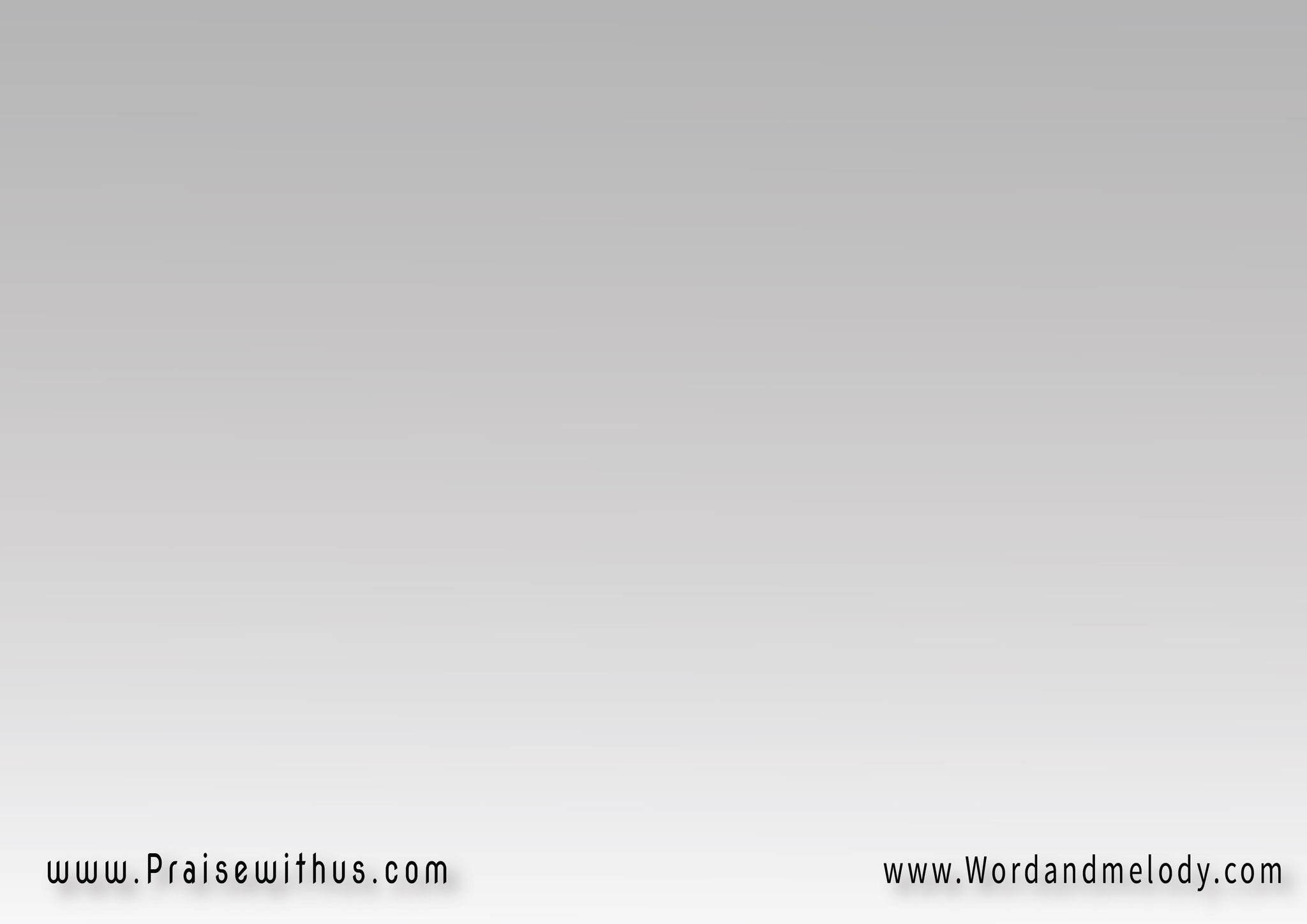 وإذا الملاك دحرج الحجر ويسوع قام حقا وانتصراما مريم فكانت خارجا
 ببكاء ترى قبرا فارغا
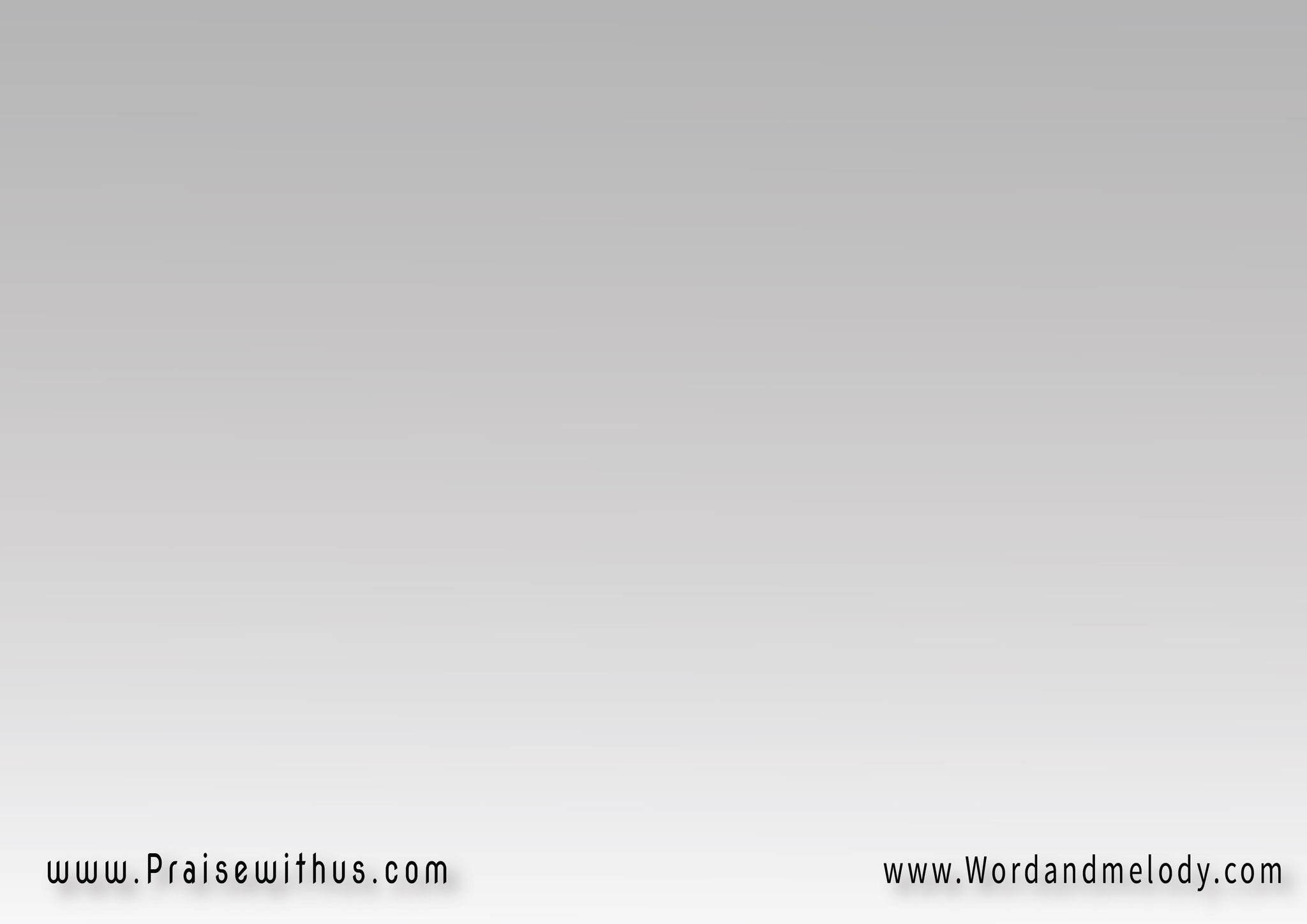 نظرت يسوع كشخص غريب 
ولا تدرى انه شخص الحبيبفقالت وهي تبكي يا سيدى
 اين ربي وحبيبي اجد
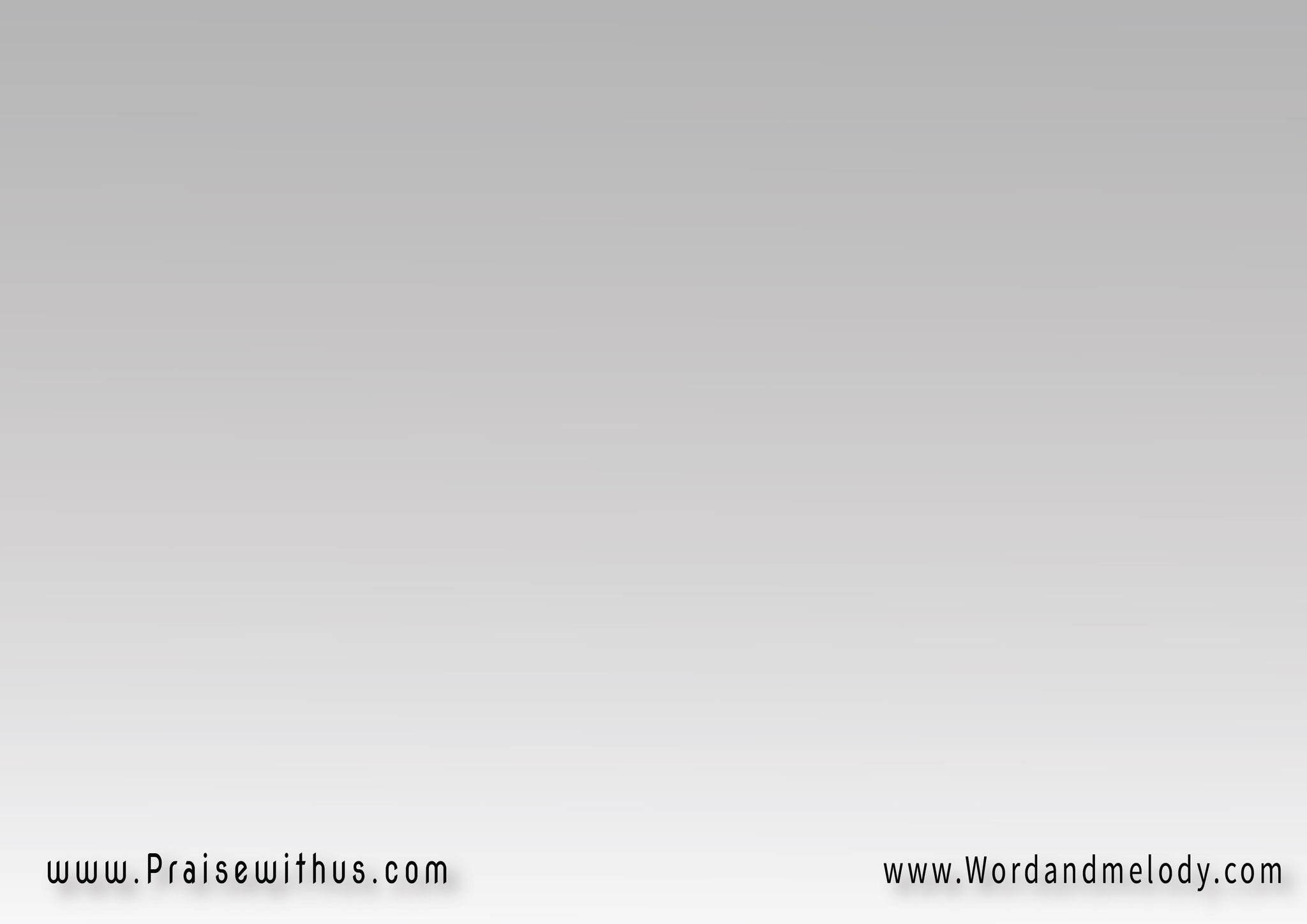 فقال لها يا مريم أبشري وأذهبي لأخوتي وأخبريمريم مضت لرسله الكرام بنداها بشرت يسوع قام
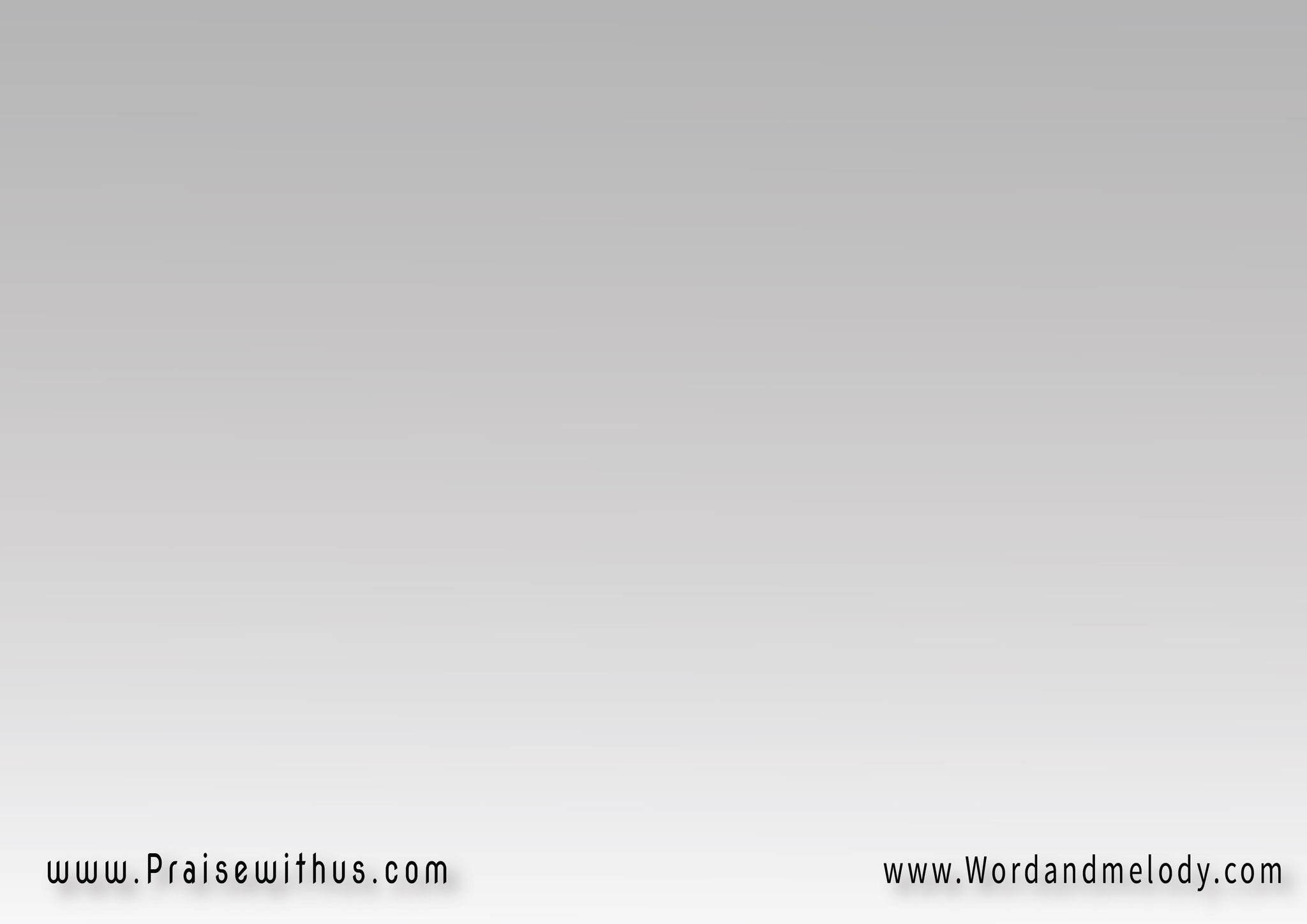 ويسوع نفسه جاء وسطهم 
ولهم قد قال سلام لكماراهم يديه ايضا جنبه
 ففرحوا حين رأوا شخصه
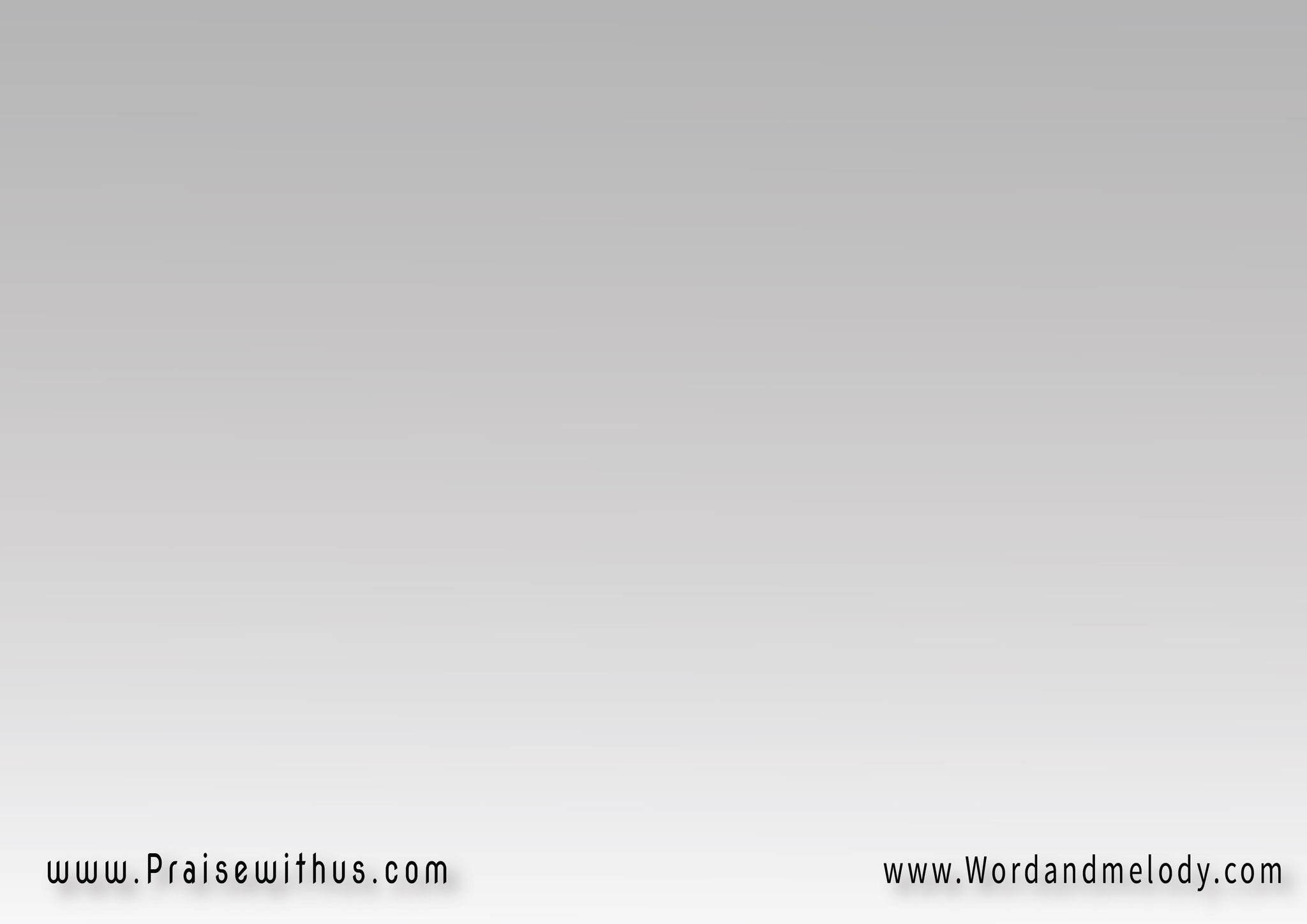 هللويا قد تحقق الخبر 
هللويا قام حقا وانتصرهللويا لمخلص البشر 
هللويا شوكه الموت كسر
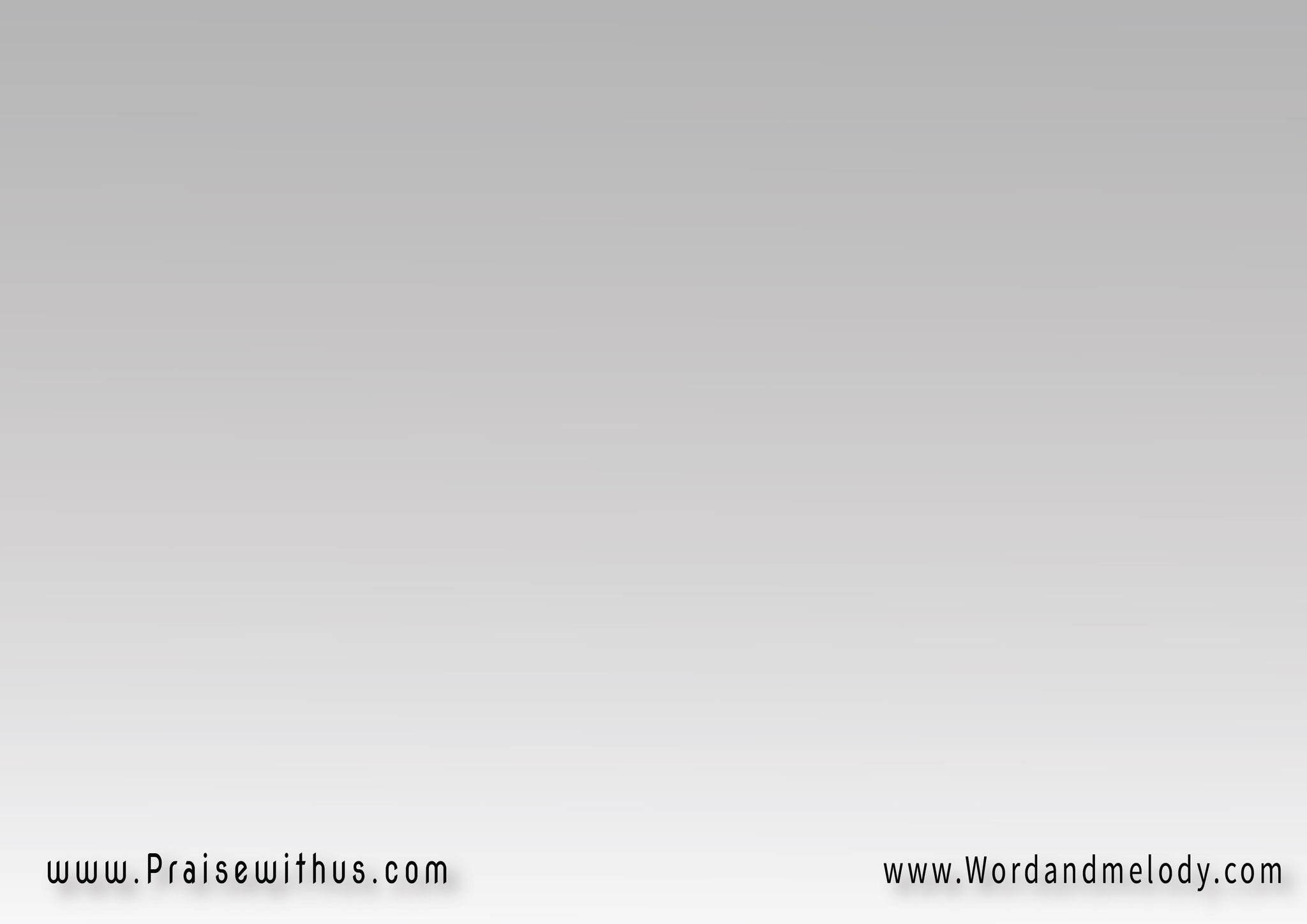 هللويا قام رئيس السلام 
هللويا هللويا الرب قام
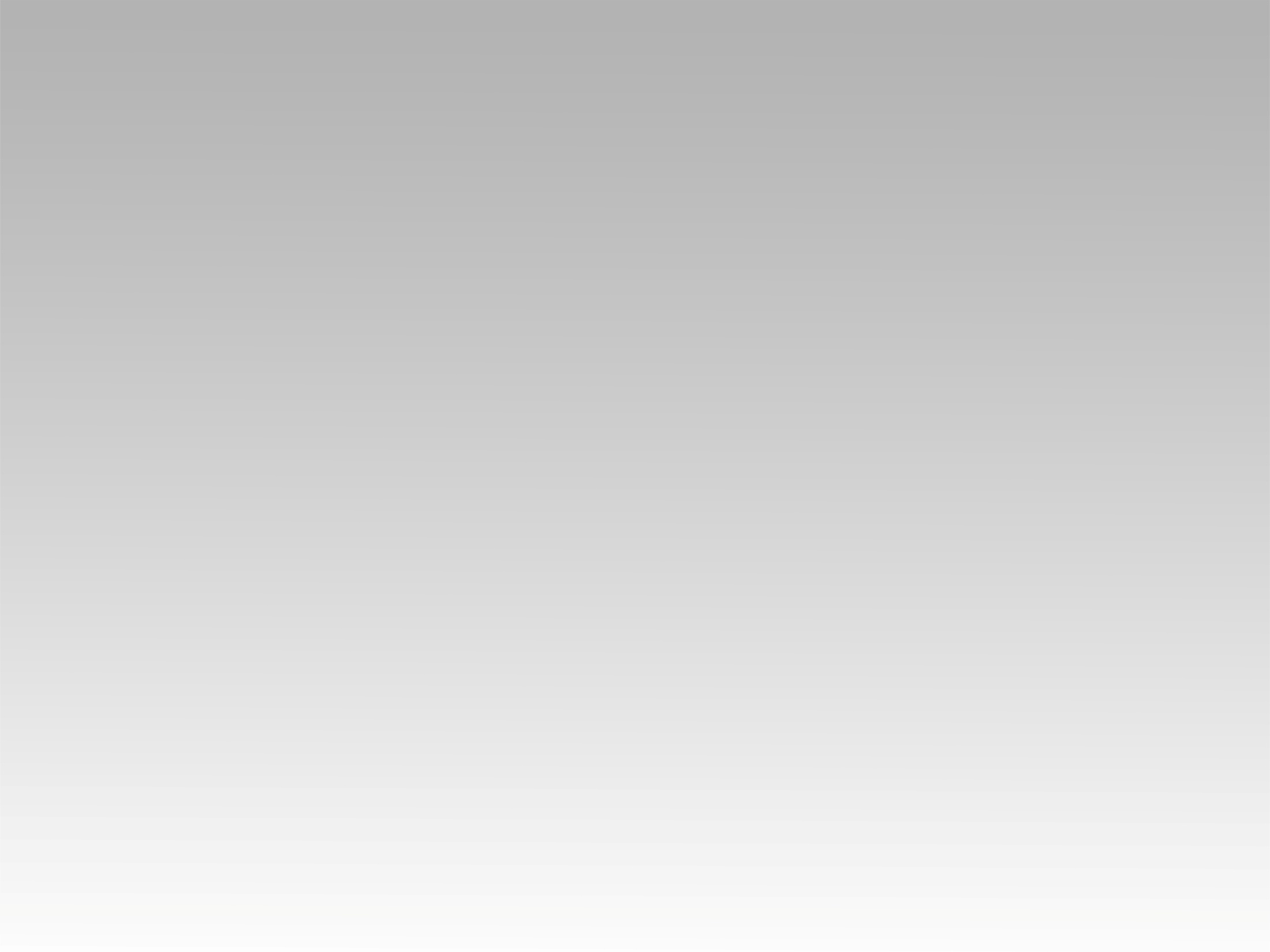 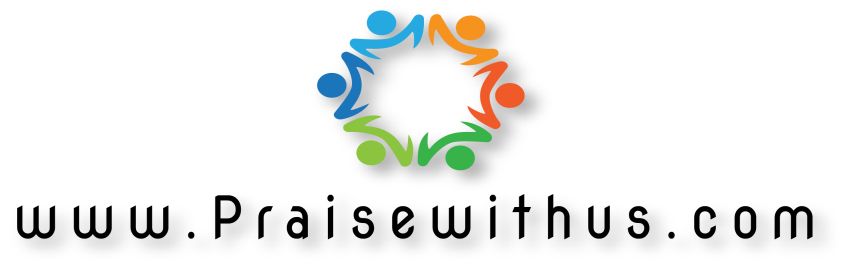